ANGELOLOGY
Dr. Michael R. Baker
I.  THE EXISTENCE OF ANGELS
A.  Christ believed in their existence (Matt. 13:41; 18:10; 26:53; Mark 13:32).
   B.  Paul and the Apostles believed in their existence (2 Thess. 1:7; Col. 2:18; John 1:51; Rev. 12:7; 22:9; 1 Pet. 3:22; Jude 9).
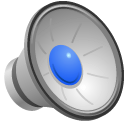 II.  THE NATURE OF ANGELS
A.  They are created beings (Col. 1:16; Neh. 9:6).
      - They are not the spirits of the departed or of glorified humans (Heb. 12:22, 23).
   B.  They are spiritual beings (Heb. 1:14;  Ps. 104:4).
      1.  Though spirits they can appear in a visible, even human form (Judges 2:1; 6:11-22; Matt. 1:20; John 20:12).
      2.  They appear to be sexless beings (Matt. 22:30).
   C.  They possess great might and power (2 Pet. 2:11; Ps. 103:20; Isa. 37:36).
      1.  Their power is delegated from God (2 Thess. 1:7).
      2.  They are mighty but not omnipotent, omnipresent nor omniscient.
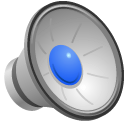 II.  THE NATURE OF ANGELS
D.  There are ranks and orders of angels (Jude 9; 1 Thess. 4:16;  1 Pet. 3:22;  Col. 1:16).
      - Some of these ranks and orders are:  Archangel (Dan. 10:21;  Jude 9), Cherubim (Gen. 3:22-24;  Rev. 4:6), Seraphim (Isa. 6:1-7).
   E.  There is an innumerable amount of angels (Heb. 12:22; Matt. 26:53; 2 Kings 6:17).
III.  THE WORK OF UNFALLEN ANGELS
A.  They have a heavenly ministry of service and worship (Isa. 6; Rev. 5:11, 12;  8:3, 4).
   B.  Earthly ministry
      1.  They have power over the elements and pestilence (Ps. 103:20; 104:4; 1 Chron. 21:15, 16, 27).
      2.  They have a special relationship and guardianship of the nation Israel (Dan. 12:1; Ezek. 9:1; Dan. 11:1).
      3.  They announce God’s message (Matt. 1:20; 28:6).
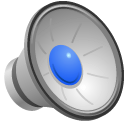 III.  THE WORK OF UNFALLEN ANGELS
C.  Their ministry to believers
      1.  They have a special ministry with the church.
      2.  They are ministering spirits to Christ (Matt. 4:1;  Luke 22:43) and God’s people (Heb. 1:14).
      3.  They guide believers (Acts 8:26, 29).
      4.  They cheer and strengthen believers (Matt. 4:11; Luke 22:43; Acts 27:4-35).
      5.  They defend, protect, and deliver believers (Dan. 6:22; Acts 5:19, 20; 12:8-11).
      6.  They observe the church and believers (1 Tim. 5:21; 1 Cor. 4:9).
      7.  They guard the elect dead (Matt. 24:31; Jude 9).
   D.  Future ministry
      1.  They will accompany Christ at His return (Matt. 13:39-42; 25:31, 32; 2 Thess. 1:7, 8).
      2.  They will take part in the tribulational judgments upon the earth (Rev. 6; 8-9; 16).
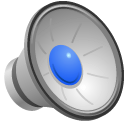 IV.  THE FALL OF ANGELS
All angels were originally created good (Jude 6).
Satan (originally named Lucifer) was a created angel who rebelled against God (Ezek. 28:11-19; Isa. 14:12-14).
     1.  When he rebelled, one-third of the angels of heaven followed him (Rev. 12:3, 4; Jude 6; 2 Pet. 2:4).
      2.  Those angels that followed in the rebellion are also referred to as demons and unclean spirits (Matt. 12:24; Mark 5:2).
The time of their fall appears to be early in creation.
The cause of the fall  appears to be pride and disobedience (Ezek. 28:11-19; Isa. 14:12-14).
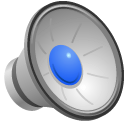 V. CHARACTERISTICS AND WORKS OF      FALLEN ANGELS
A.  Characteristics
      1.  They know and believe in Christ but not unto salvation (Luke 8:28; James 2:19).    
	- When they rebelled with Lucifer, their fate was sealed (Jude 6; 2 Pet. 2:4).
      2.  Some are in chains awaiting judgment (2 Peter 2:4).
      3.  Some are bound awaiting their purpose in the tribulation (Rev. 9:14, 15).
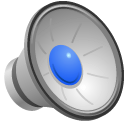 V. CHARACTERISTICS AND WORKS OF      FALLEN ANGELS
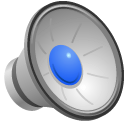 B.  Works
     1.  Carry out Satan’s purposes (Matt. 25:41; Rev. 12:7-9)
     2.  Oppose God’s purposes (Dan. 10:10-14)
     3.  Hinder the spiritual lives of believers (Eph. 6:12)
     4.  Deceive God’s people (1 Sam. 28:7-20).
     5.  Promote false teaching (1 Tim. 4:1).
     6.  Possess unbelievers (Matt. 10:1; Mk. 5:8).
VI.  THE JUDGMENT OF FALLEN ANGELS
A.  There is no hope for their redemption(Jude 6; 2 Pet. 2:4; Matt. 25:41).
   B.  Their destination is the Lake of Fire (Matt. 25:41; Luke 8:31; Rev. 16:13-14).
VII. SATAN’S EXISTENCE AND       PERSONALITY
A.  His existence – Satan is a real being.
      1.  Taught throughout Scripture (Matt. 13:19, 39; John 13:2).
      2.  It appears Satan was a good angel who fell as a result of pride and disobedience (1 Tim. 3:6; Ezek. 28:12-19; Isa. 14:12-14).
      3.  He was once an angel of light (2 Cor. 11:14).   
   B.  His personality
     1.  Satan is a murderer, liar (John 8:44), and sinner (1 John 3:8).
     2.  He is the “Prince of this world” (John 14:30).
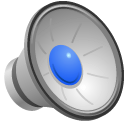 VIII.  THE PLACE AND POWER OF SATAN
A.  A mighty angel (Jude 8, 9; Dan. 10: 12, 13)
   B.  The prince of the power of the air (Eph. 2:2)
      -  He is the prince of demons (Matt. 12:24; 9:34; Luke 11:14-18).
   C.  The god of this world (2 Cor. 4:4) – He is the object of the world’s worship and the active spirit behind its godless activities.
   D.  He heads a kingdom that is counter to the kingdom of God (Acts 26:18; Col. 1:13).
   E.  He has power over death (Heb. 2:14). – referring to his dominion over unregenerate souls.
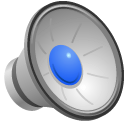 IX.  THE CHARACTER OF SATAN
- His names and titles give us understanding as to his character and nature.
   A.  The Adversary (Satan) [Zech. 3:1; 1 Pet. 5:8; Luke 10:18] 
   B.  The Devil (Matt. 13:39; John 8:44).
      1.  Indicates Satan is an accuser or slanderer (Rev. 12:9)
      2.  He slanders both God and man (Gen. 3:1-7; Job 1:9; 2:4).
   C.  The Wicked One (Matt. 13:19) – He is the source of all wickedness.
   D.  The Tempter (Matt. 4:3) – He continually tempts men to sin.
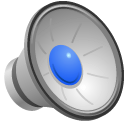 X.  THE BELIEVER’S ATTITUDE TOWARD SATAN
A.  His power is limited toward believers (Job 1:9-12; 2:4-6; John 12:31; 16:11).
   B.  He is to be resisted (1 Pet. 5:8, 9; James 4:7)
      - Submitting to God (James 4:7) and putting on His whole armor help us resist the Devil (Eph. 6:10-20).
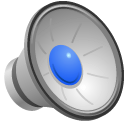 XI.  SATAN’S DESTINY
A.  He is a conquered enemy (John 12:31; 16:9, 10; Col. 2:15).
   B.  He is under an ongoing curse (Gen. 3:14; Isa. 65:25).
   C. He will be cast alive into the Lake of Fire to be eternally tormented (Matt. 25:41; Rev. 20:10).